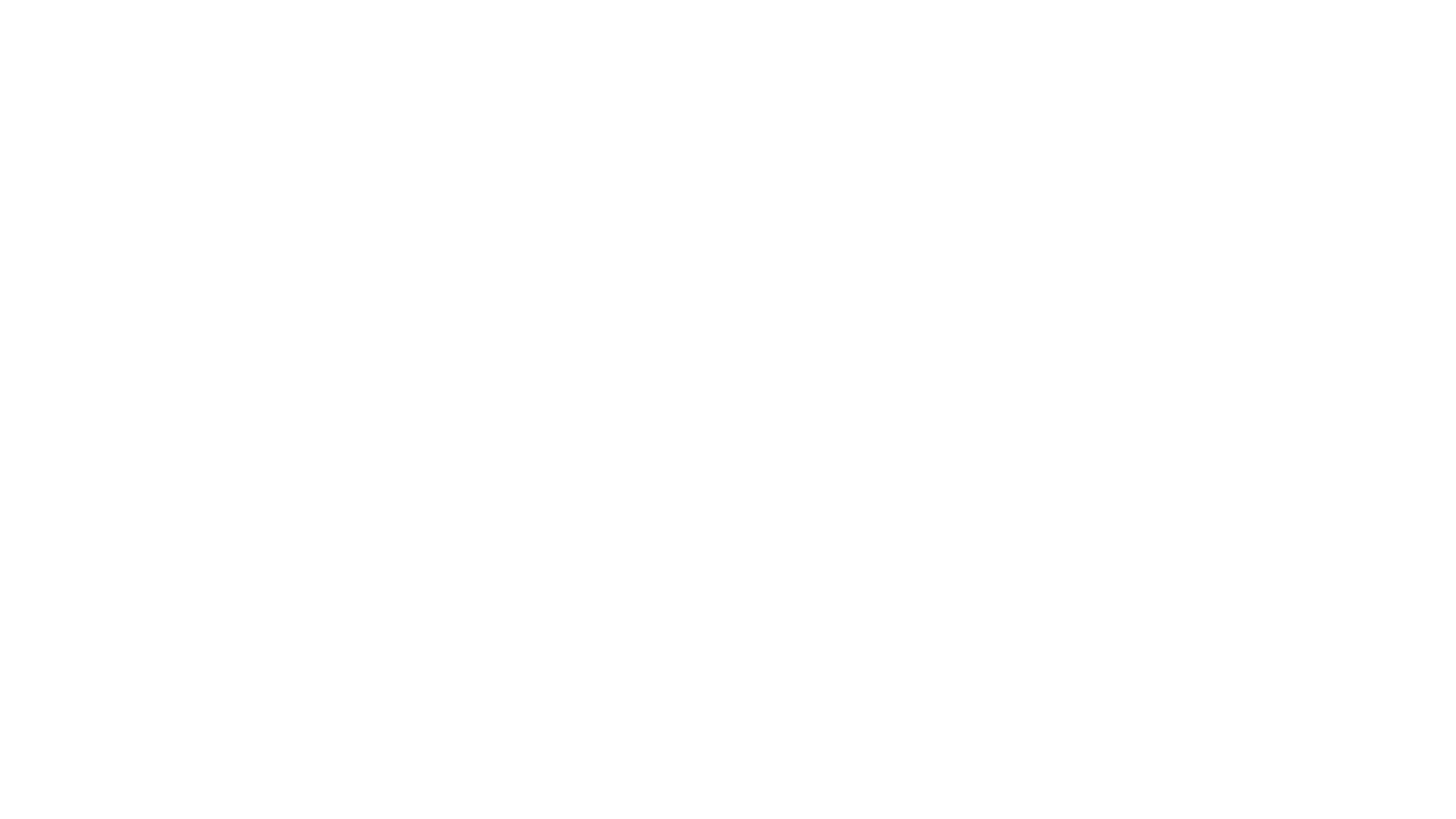 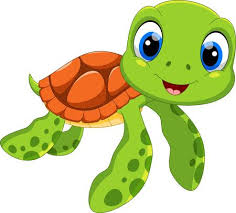 Monday May 4, 2020
Day 1
Turtles GroupPhonics Phase 5
What is this sound?









The /wh/ spelling always comes at the start of the word. The /w/ spelling can come at start, middle or end.
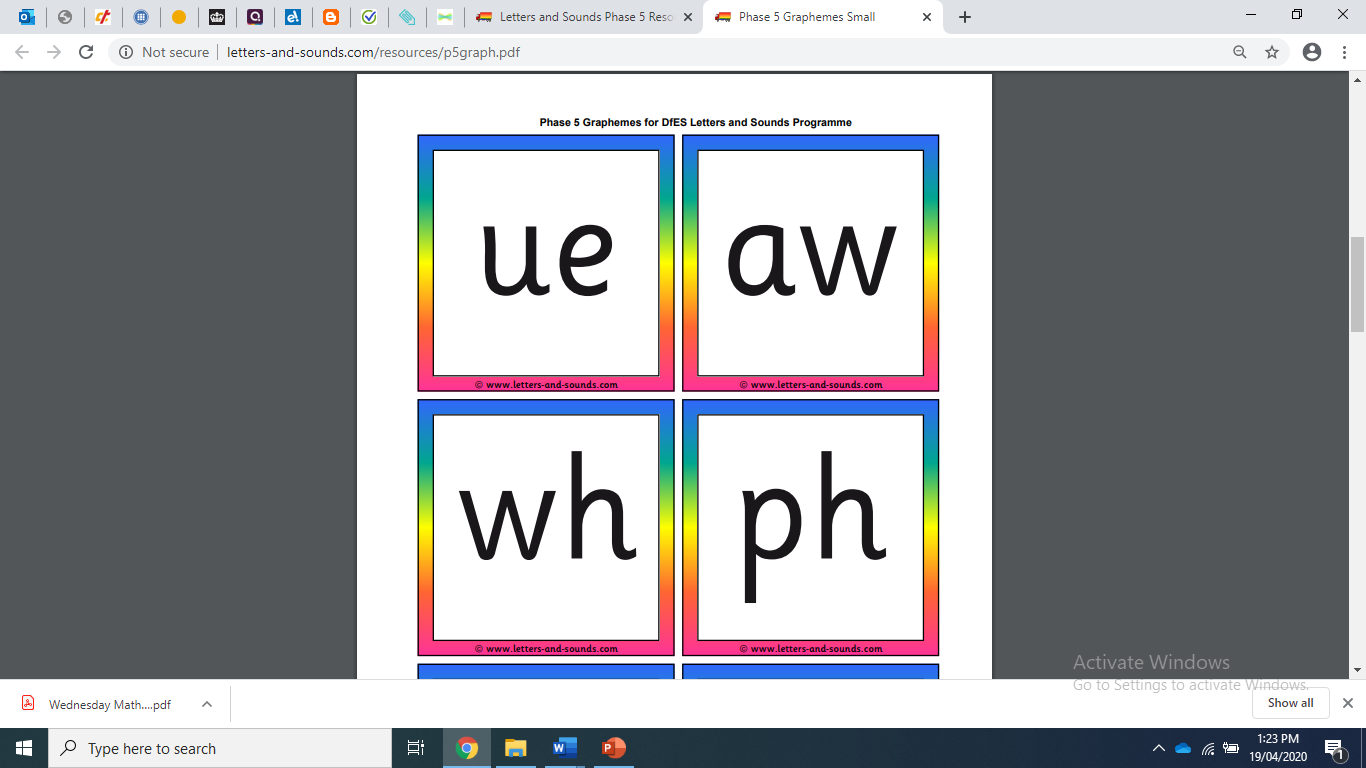 Can you read these /wh/ words?


when     which     wheel
Look at the words. Can you spell these /wh/ words before they disappear? 
(Click anywhere on the screen to start the magic!)


whisper     where     what
Play Dragon’s Den on Phonics Play
You can hold CTRL and click on the link below or copy and paste into your internet browser.
This is a free resource, however, if you’d like to log in please use:
Username: march 20     Password: home
https://new.phonicsplay.co.uk/resources/phase/2/dragons-den
Once on the game:

Click on Start

Choose Phase 5

Choose /wh/ sound
Can you read this?
Where is the wheel?
Well done Turtles!

You completed Day 1!


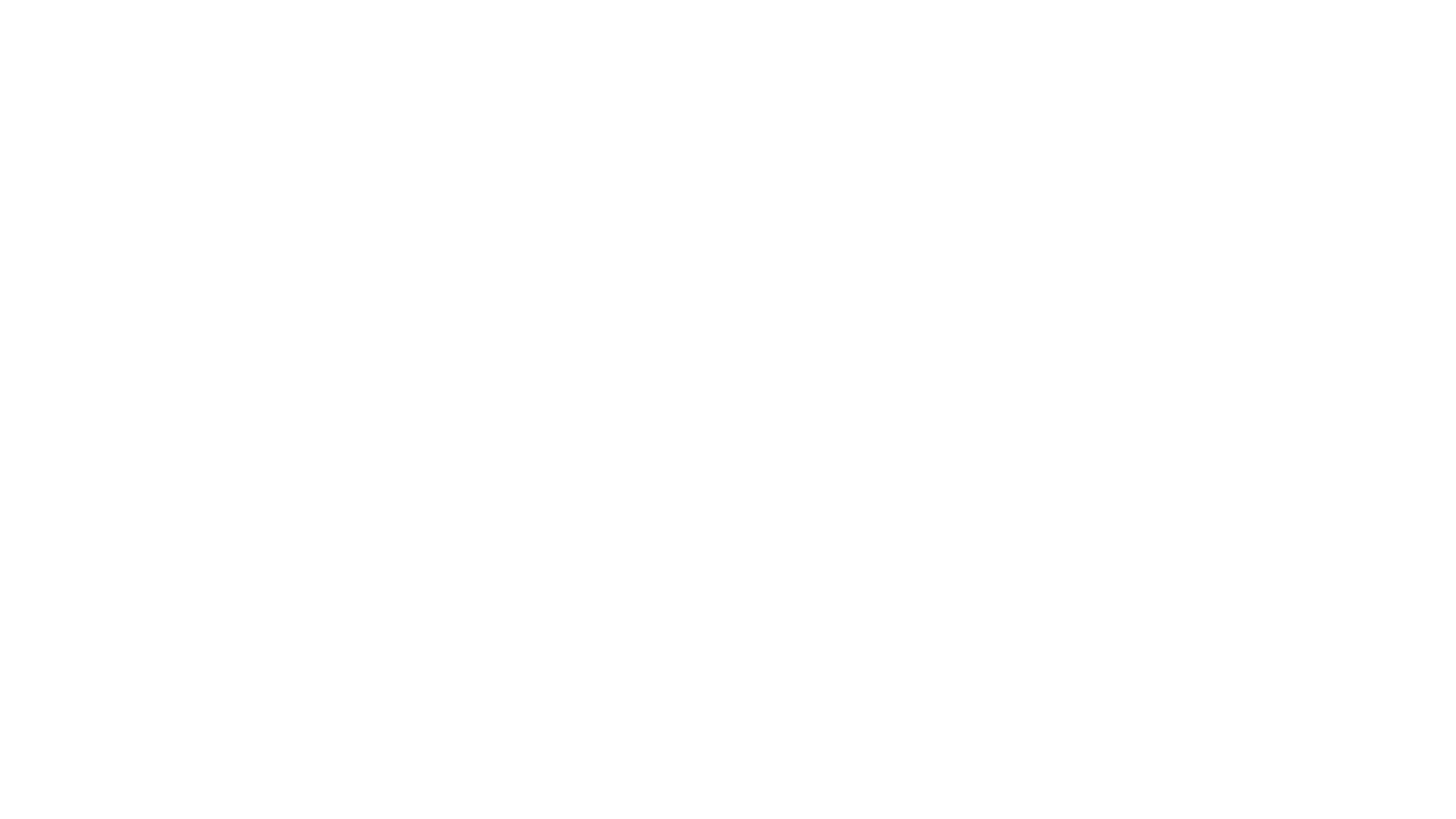 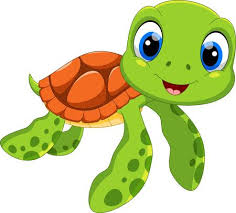 Tuesday May 5, 2020
Day 2
Turtles GroupPhonics Phase 5
What is this sound?









The /wh/ spelling always comes at the start of the word. It can sound like a /h/ such as the word ‘Who’.
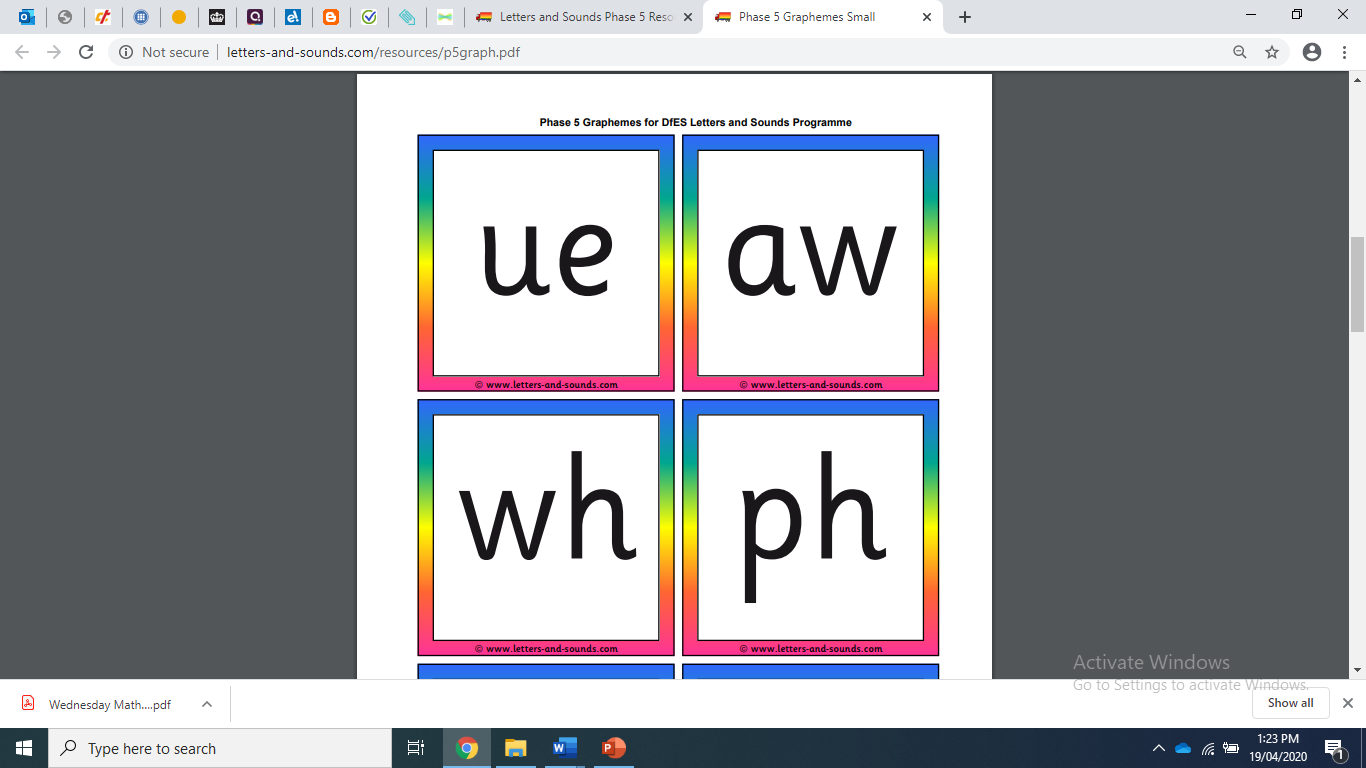 Can you read these /wh/ words?


who     whole     whom
Can you spell these /wh/ words before they disappear? 

(You have 5 seconds per word before it disappears. Click once for the first word, once more for the second and once again for the third word!)


who     whole     whom
Can you read these tricky words?

Mr     Mrs     don’t     by
Can you write the question below without help?


Who is it?
Well done Turtles!

You completed Day 2!


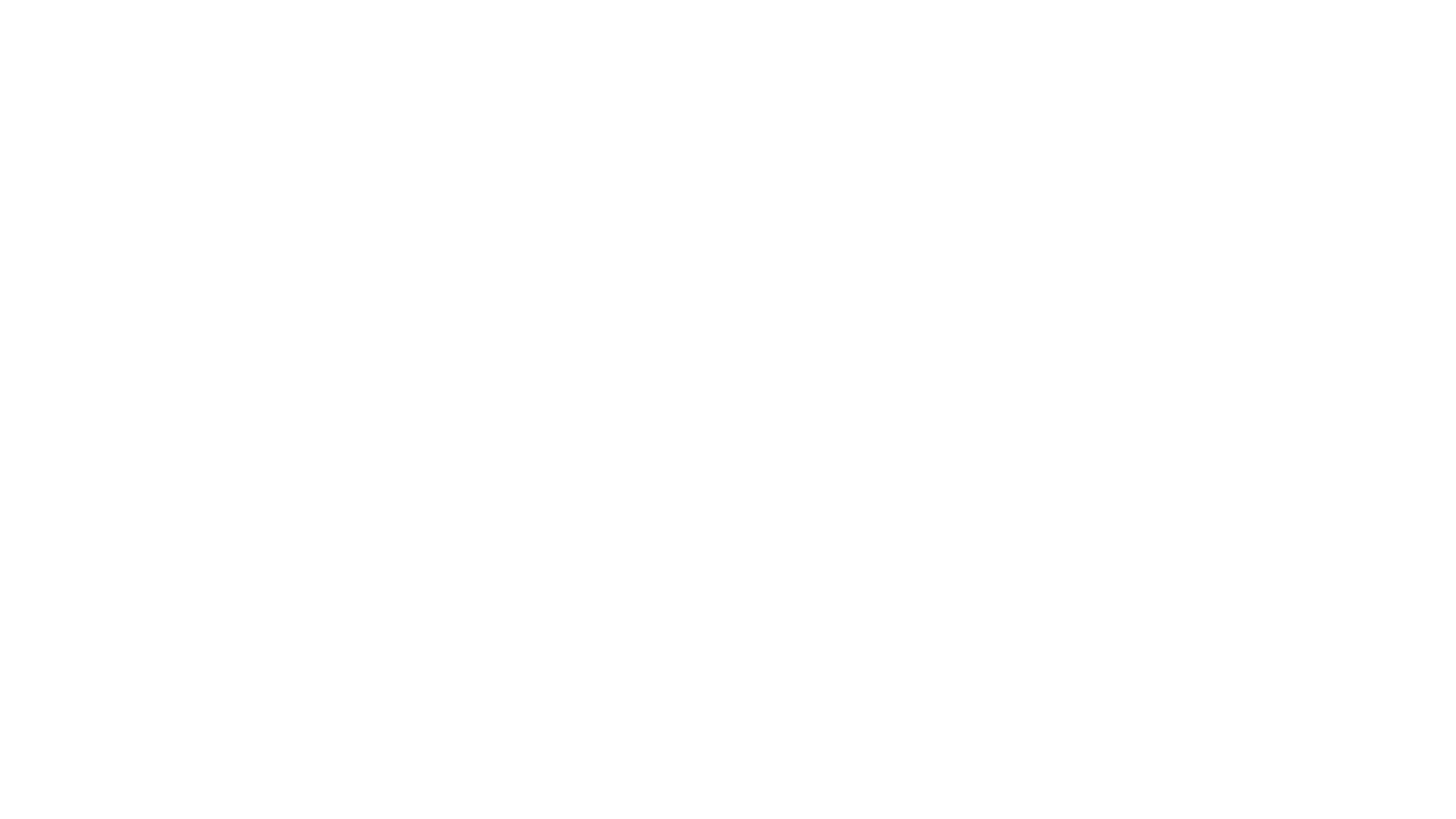 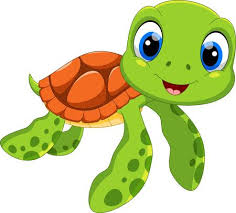 Wednesday May 6, 2020
Day 3
Turtles GroupPhonics Phase 5
What is this sound?









telephone
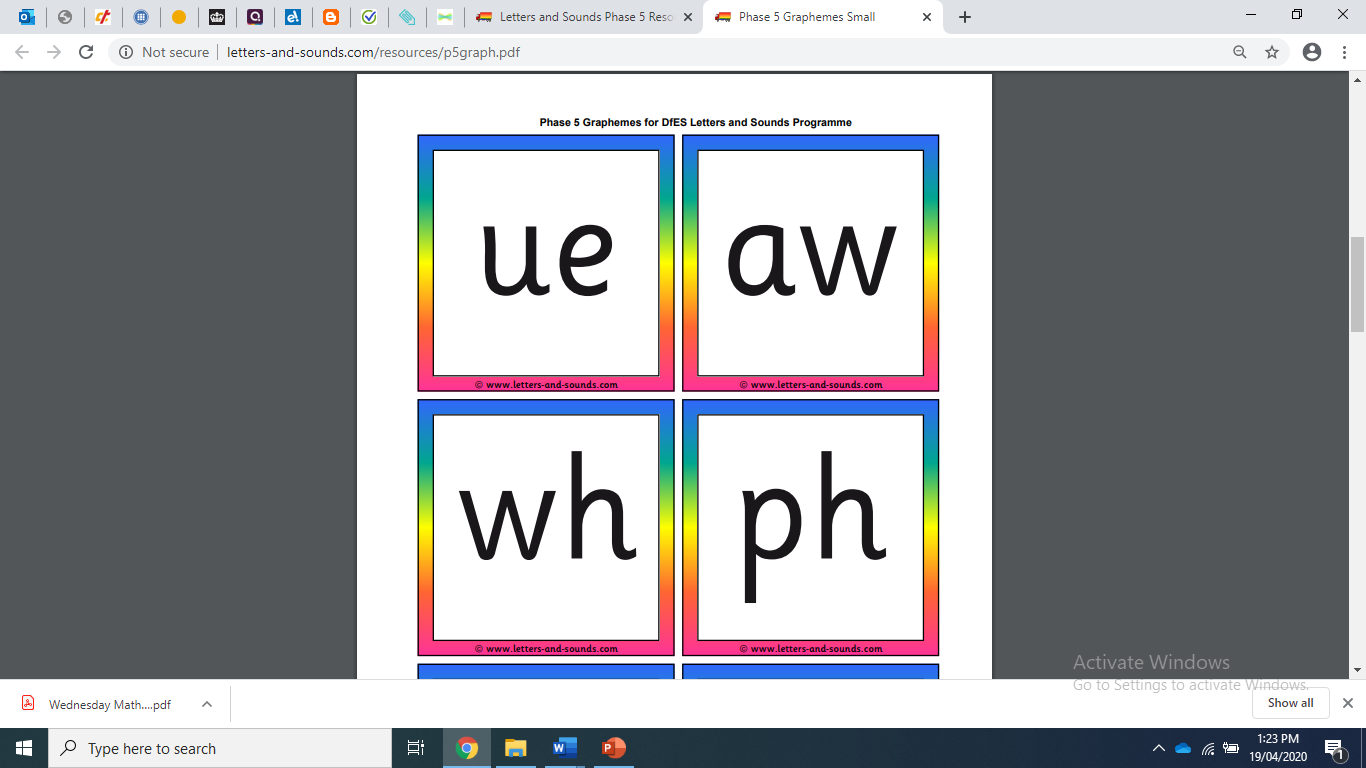 Can you read these /ph/ words?
Use your sound buttons if you are not sure.



dolphin     alphabet     elephant
Can you spell these /ph/ words before they disappear? 

(You have 5 seconds per word before it disappears. Click once for the first word, once more for the second and once again for the third word!)



phonics     phantom     Philip
Can you spell these tricky words without looking more than once?



Mr     Mrs     don’t     by
Can you read these /ph/ words?


Philippa     dolphin     alpha
Read this sentence:


The elephant looks at the alphabet.
Well done Turtles!

You completed Day 3!


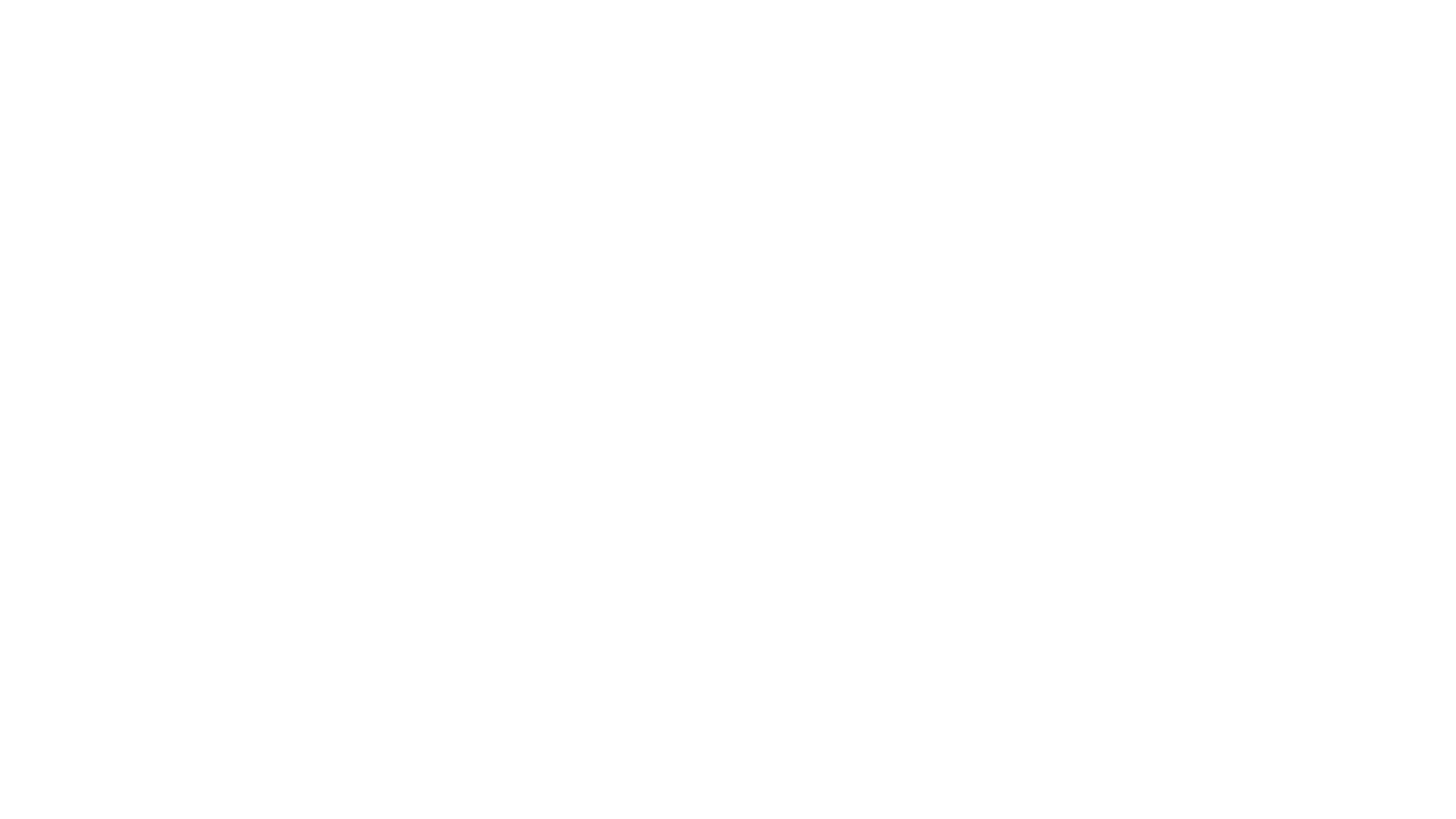 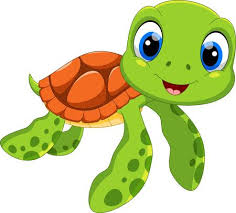 Thursday May 7, 2020
Day 4
Turtles GroupPhonics Phase 5
Can you read these tricky words?


Mr     Mrs     don’t     by
What is this sound?










Sounds the same as /oo/ and /ue/.
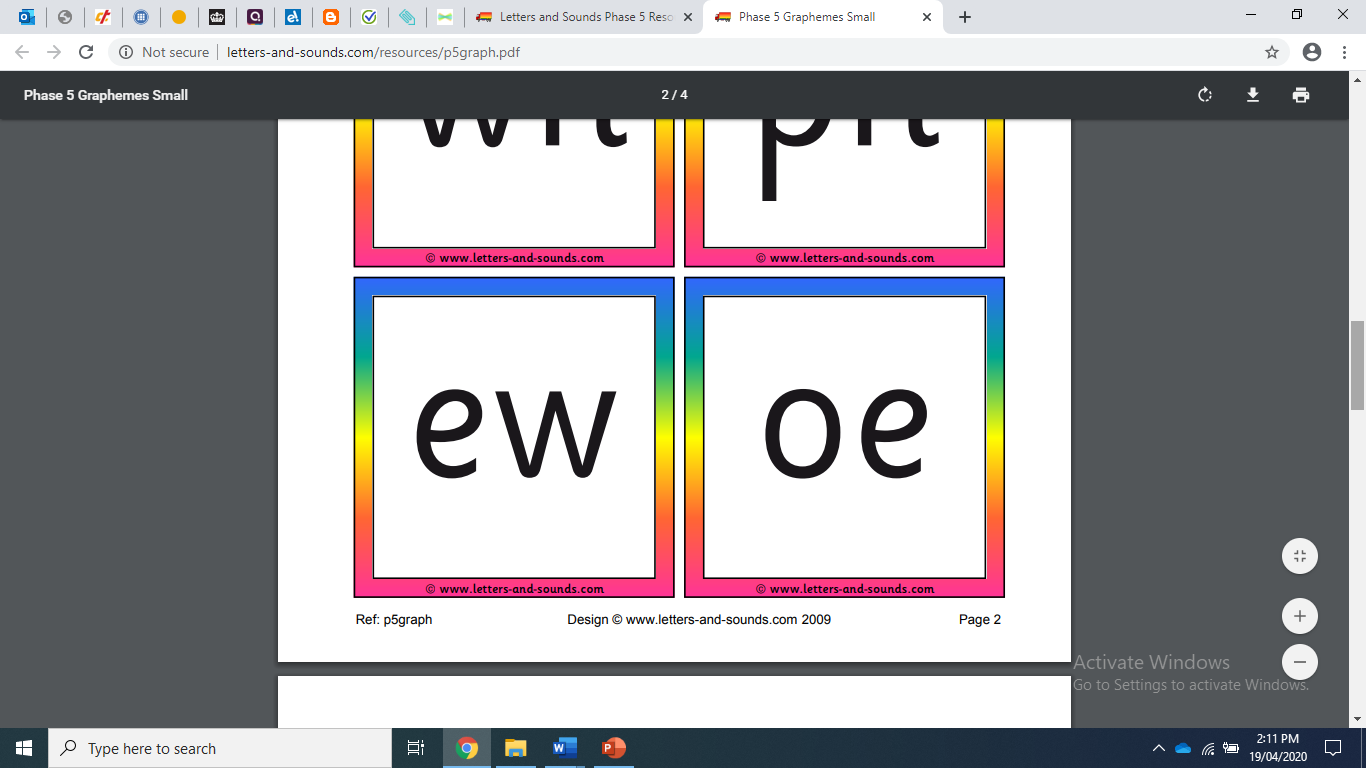 Can you read these /ew/ words?


blew     chew     grew
Can you spell these /ew/ words before they disappear? 

(You have 5 seconds per word before it disappears. Click once for the first word, once more for the second and once again for the third word!)


drew     screw     flew
Can you spell these tricky words?


some     come
Read this /ew/ sentence:


Tom chews his meat.
Well done Turtles!

You completed Day 4!

That’s it for this week 